Bus times from (insert date & Year)
BUS IT … Whenever You Can
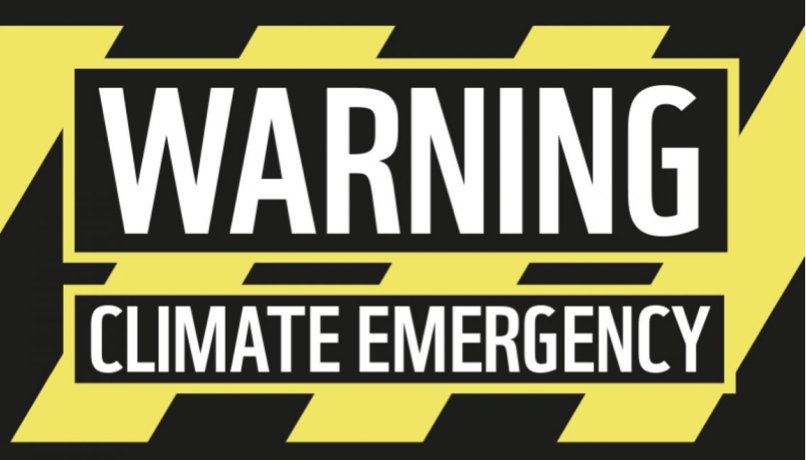 A ‘Climate Emergency’ has been declared by the UK Parliament and Somerset County Council. Yet still not enough is being done to ensure the UK will achieve its Net Zero Carbon target. Individually and together, we need to try and reduce our own carbon footprint.Taking the bus more often is one way to do this.So could you leave the car at home one day during the week? .. Or on Saturday? .. Could you take the (enter bus operator name and bus route number) to go shopping in (enter your local town / city name) & (enter your local town / city name) or take the bus for that evening out in (enter city / town name)?That way you will be helping in a small way to save the planet. And you’ll also be helping in a big way to protect our bus service here in (enter name of parish/ village). Only by using our (enter name of parish/ village). bus services more can we guarantee that we will keep buses coming through our village, which is so important for those in our village, both young and old, who depend on ‘our buses’ to get to work, college, go shopping, see the doctor or for a night out.
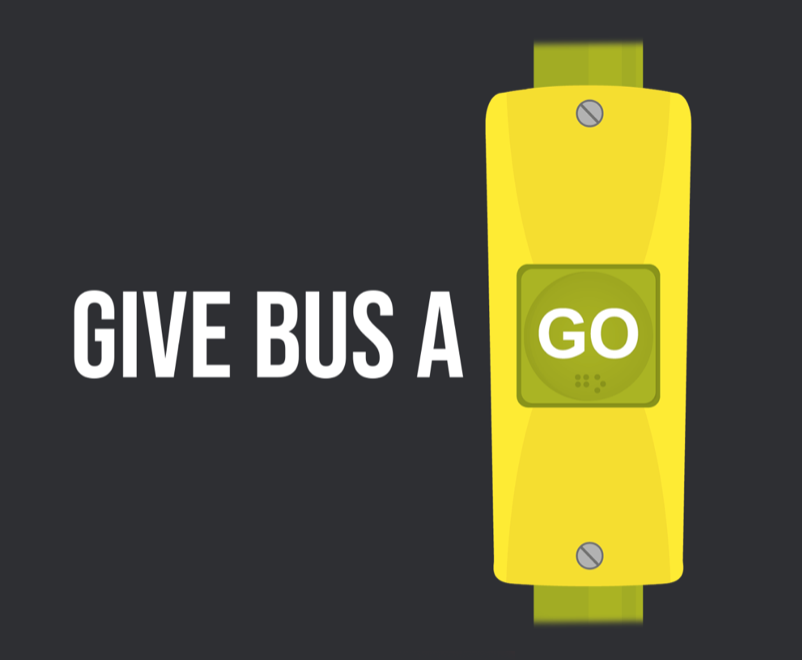 (Name of village)  Village Bus 
xxx/xxx/xxx
Frome
Bath
Insert image of village sign / name / picture of village green
A regular bus service supports property values because a bus service is considered an essential amenity in any village.
This information leaflet has been produced by xxx Parish Council